How to Raise Children to Become Wise, Responsible, Godly Adults
Training Your Child to Obey
Dealing with Rebellion
Training in Righteousness
Aiming for the Heart
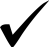 “Tools” for Training in Righteousness
Spanking/Consequences
Teaching/Instructing
Rebuking/Correcting
Developmental Activities 
Modeling by Personal Example
Developmental Activities
We are in the process of looking at three types of developmental activities:
Work
Education
Recreation
Recreation
Recreation is the default mode that your kids will tend to operate in.
Recreation (especially too much of it) can end up becoming the kind of “worthless pursuit” that the Proverbs warn against:
Whoever works his land will have plenty of bread, but he who follows worthless pursuits lacks sense. (Proverbs 12:11)
But not all recreation is bad. Recreation can be a fun and effective way for kids to develop skills and learn things.
Encouraging and perhaps participating with your kids in the right kinds of recreation, can be a great way for you to develop your kids knowledge and abilities while everyone’s having a great time!
Recreation
We will look at several areas of recreation:
Sports
Music
Games
Audio / Video
Vacations and Day Trips
Sports
Benefits of involving your kids in sports:
It helps them develop self discipline and get much needed exercise.
Team sports help them learn teamwork, good sportsmanship, and how to work together with others towards a common goal.
It helps them build comradery with others, exposes them to new relationships and new opportunities to spread the gospel to unbelievers.
If you are so inclined, you can coach your kids team, which adds another dimension to your relationship and gives you greater exposure to your kid’s friends.
It gives you a chance to root for and support your kids at something that they’re good at.
Sports
Things to beware of concerning kids and sports:
Beware of becoming imbalanced in the amount of time you and your kids spend being involved in sports – to the exclusion of other valuable ways of spending time and effort.
Beware of making sports the “be all and end” all in life.
Make sure your desire to have your kids involved in sports is not just a desire that you have to vicariously be something that you always wished you could be, but to the detriment of your kids.
Be sure to correct your kids if you see them exhibiting bad traits that are common in sports: such as bad sportsmanship or becoming a prima donna.
Spectator Sports
Up to this point, we have been discussing participation in sports. For many people, their connection with sports involves watching sports (professional, college, etc.)
Spectator Sports
The upside of spectator sports:
It’s fun!
It’s a way of building comradery with those around us who share our devotion to our favorite team.
It’s a way of celebrating human achievement and it can provide us with admirable examples of the amazing things that can be accomplished by those who are gifted and devote themselves to a particular discipline.
This in turn can serve as a motivation and example for us to strive and put forth a similar effort to use our gifts in more important areas of life: Every athlete exercises self-control in all things. They do it to receive a perishable wreath, but we an imperishable. So I do not run aimlessly; I do not box as one beating the air. But I discipline my body and keep it under control, lest after preaching to others I myself should be disqualified. (1Corinthians 9:25-27)
Spectator Sports
Things to beware of concerning spectator sports:
Like any recreational activity, spectator sports can become a real time waster if you spend too much time doing it, or give it priority over things that are more important.
Be careful that you don’t let it ruin your day (and everyone else’s day) when your favorite team loses. 
There are a number of negative role models in sports today. Point them out to your kids as examples of the kind of person that they should avoid becoming like.
Discussion Questions on Sports
What are your thoughts on sports?
Are there things that I have said today where you would like to elaborate further?
Are there things that I have said today that you would take issue with?
Are there things you would like to add to what I have already said?